WayFarin’ stranger
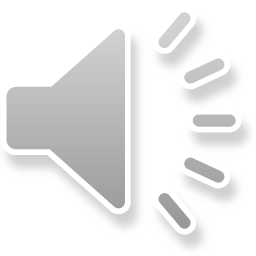 I’m just a poor---- Wayfarin’ stranger---
A wanderin’ through----
this world of woe-----.
But there’s no sick-----ness, toil, or danger-------
In that bright land----to which I go--.
I’m goin’ there------- to see my maker-----.
I’m goin’ there------- no more to roam----.
I’m just a go---------in’ over yonder-------.
I’m just a go-----in’ over home-----.
Sacajawea and York echoes:
I’m just a poor---- Wayfarin’ stranger---
A wanderin’ through----
this world of woe.
But there’s no sick-----ness, toil, or danger-------
In that bright land----to which I go--.
I’m goin’ there------- to see my maker-----.
I’m goin’ there------- no more to roam----.
I’m just a go---------in’ over yonder-------.
I’m just a go-----in’ over home-----.
Sacajawea:
I’m just a go----in’ over home.
York:
I’m just a go-------in’ over home.
Everyone slowing down:
I’m just a go------in’ over 
home-------------.